Cyclhad Plateformes d’irradiation précliniques a Caen
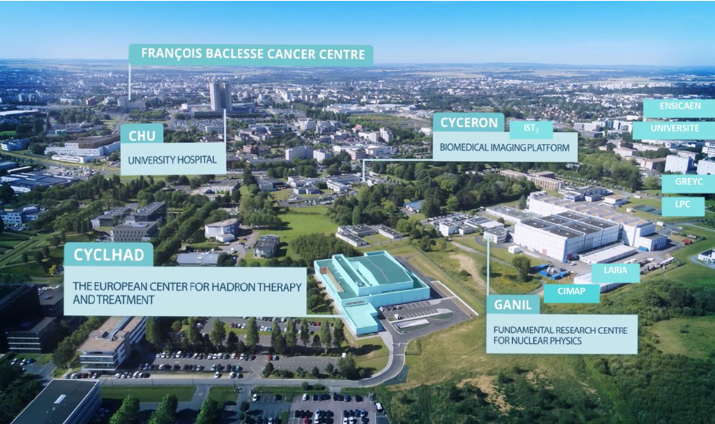 1
Cyclhad c’est quoi?
Une société privée 
qui délivre du faisceau de proton à 220 MeV avec le Proteus One pour le traitement
1er patient 2018 (Client principal Baclesse)
Possibilité d’accéder au faisceau en dehors des horaires cliniques et de maintenance dans la salle de traitement (payant) 
qui délivrera (2028?) des faisceaux de qualité clinique de proton à 250 MeV et alpha, carbone à 400 MeV/n avec le C400.
Conditions d’accès ?????
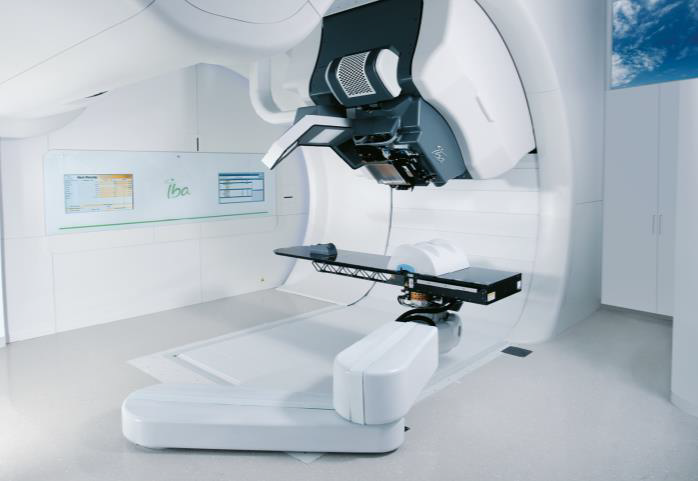 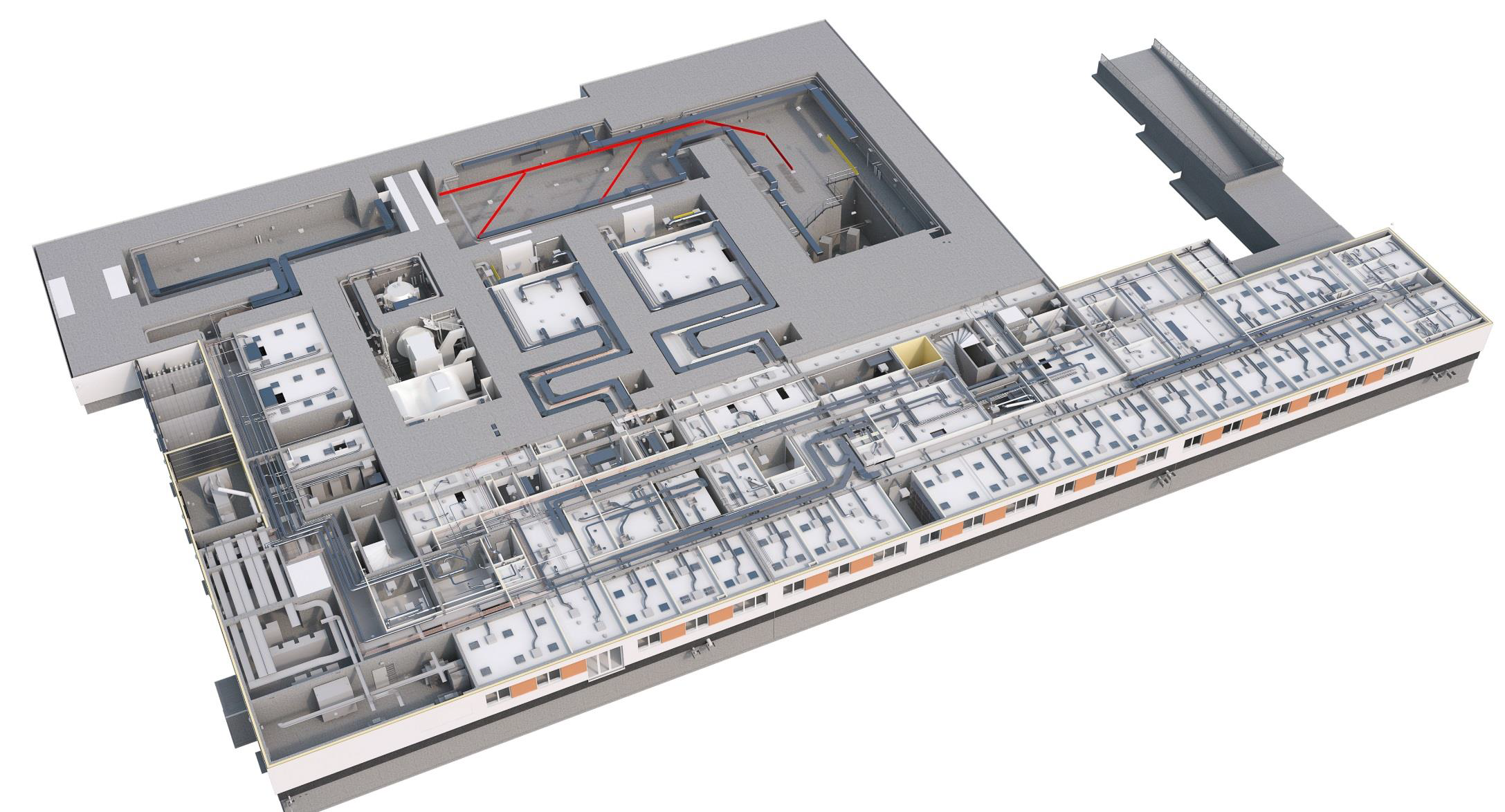 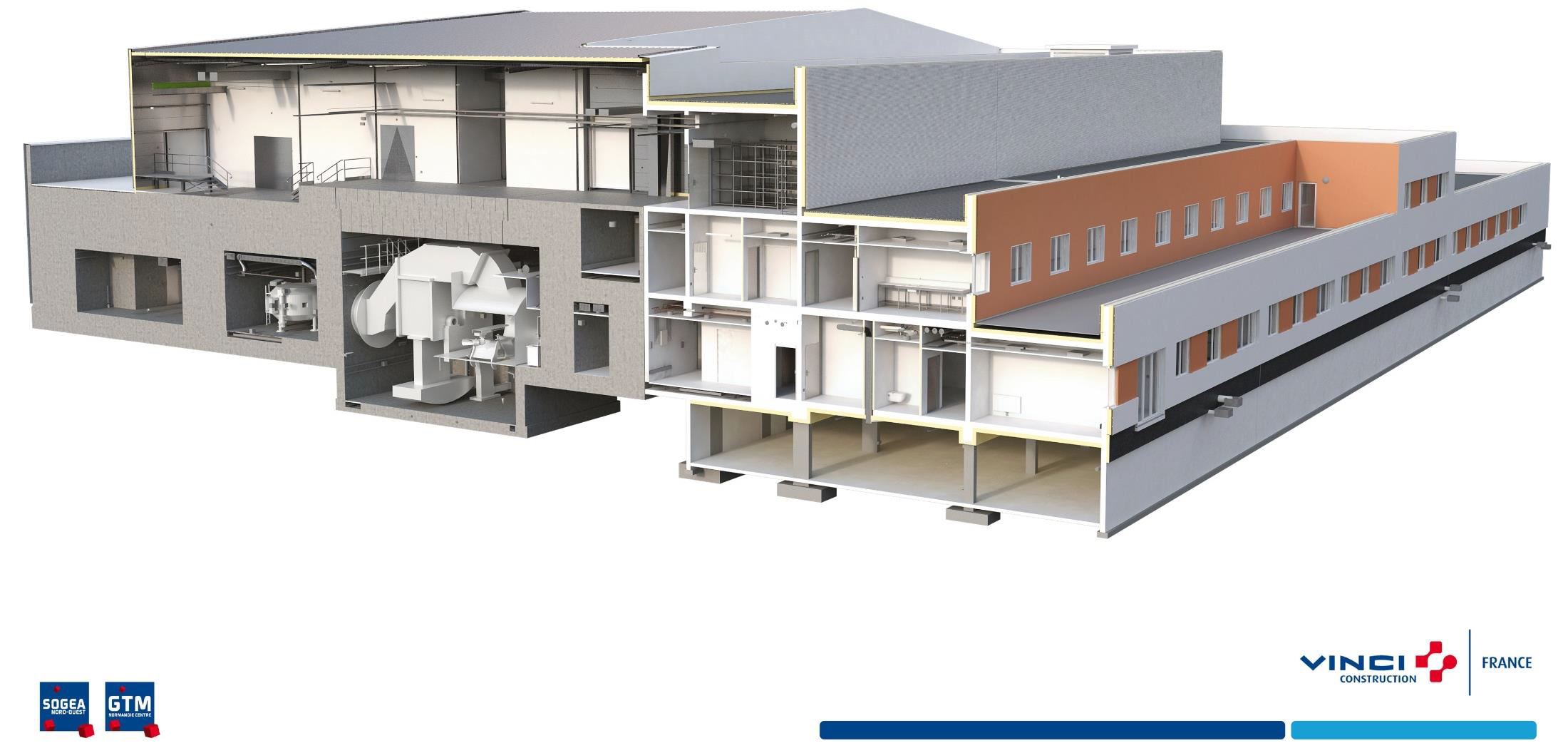 2
Contexte et particularité
Actuellement 17 centres de Carbonethérapie dans le monde en fonctionnement
Japon (7), Chine (4), Corée du sud (1), Taiwan (1), Europe(4)

Le C400 un accélérateur unique au monde.
Seul centre de thérapie basé sur un cyclotron cryogénique (faisceau continue)
Construit par Nha






Structure faisceau permet des irradiations Flash
« Sparing effect »: protection des tissus sains, ouverture de la fenêtre thérapeutique
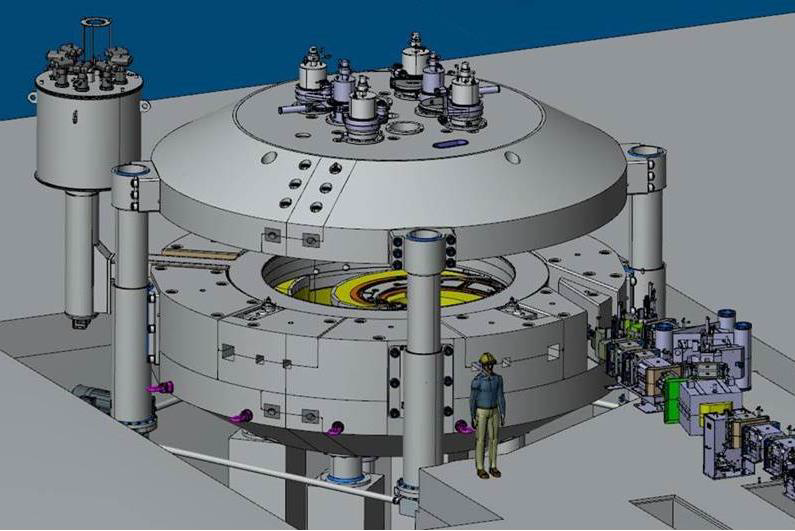 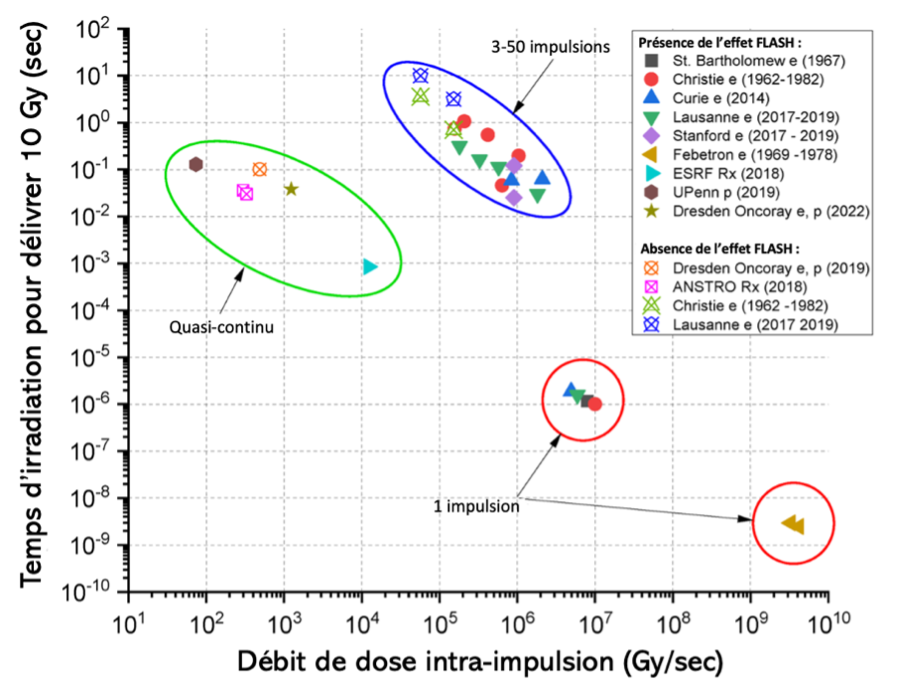 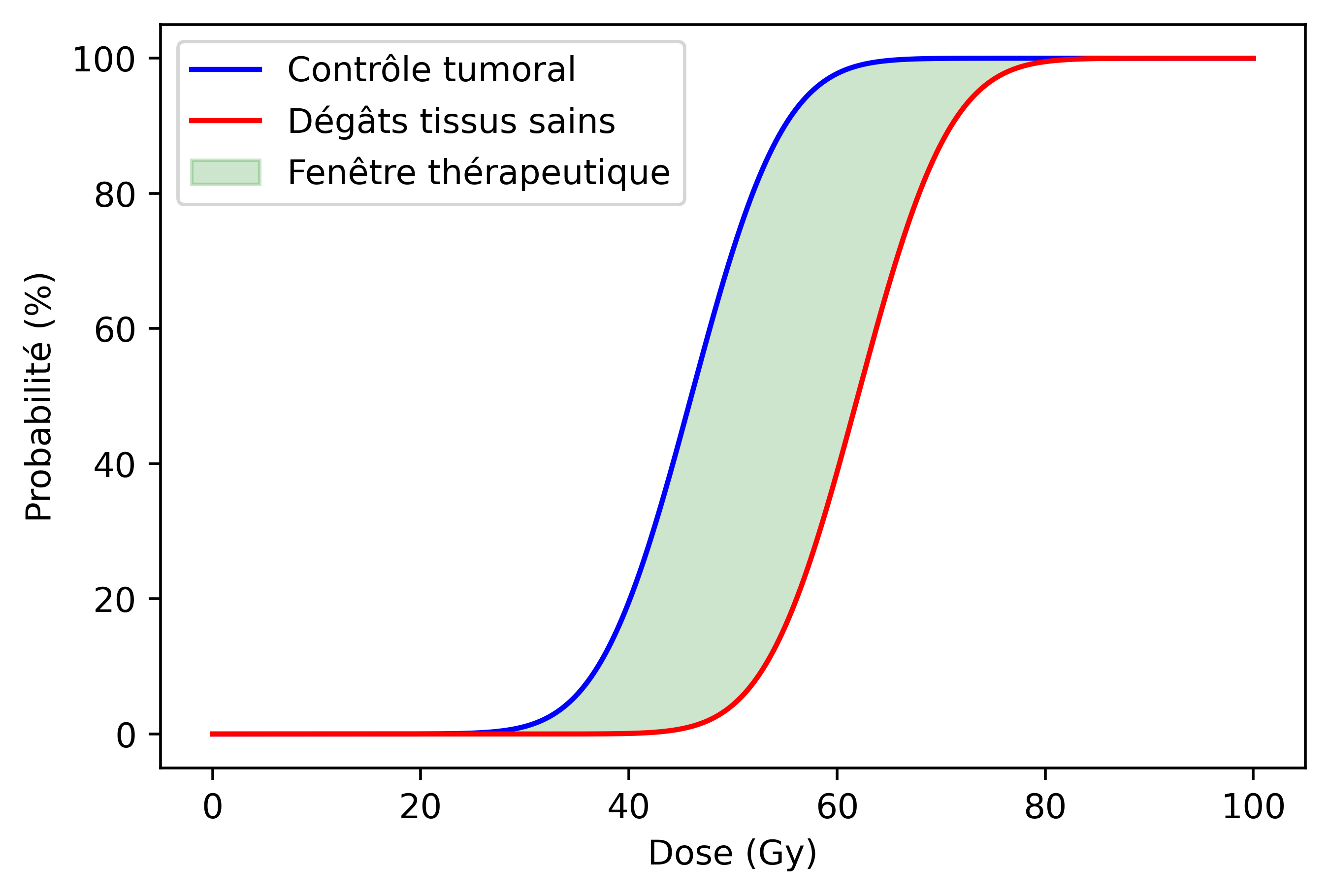 3
Non le C400 n’est pas l’Arlésienne de Caen!
En cours d’installation
Mise en froid d’ici la fin d’année
Carte de champs
Reprise mécanique des aimants





 1ére extraction du faisceau carbone prévue au printemps 2026
Ptcog 2026 à Deauville

Livraison finale à Cyclhad en 2028
Faisceaux cliniques p, C 

Implication du LPC à moyen terme 
Mesure de la pureté du faisceau pour NHa  
Collaboration envisagée à plus long terme avec Nha sur l’imagerie alpha
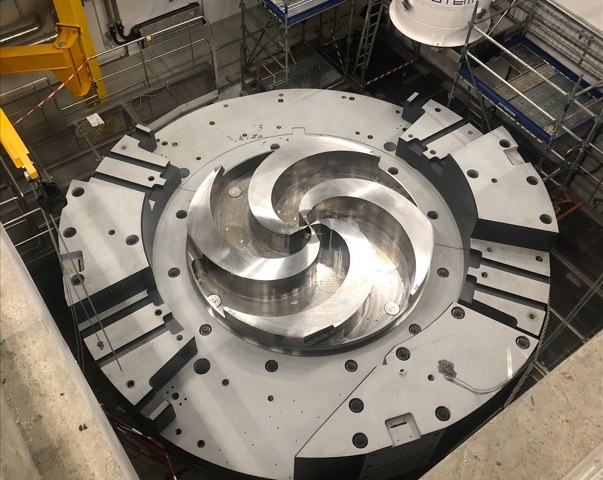 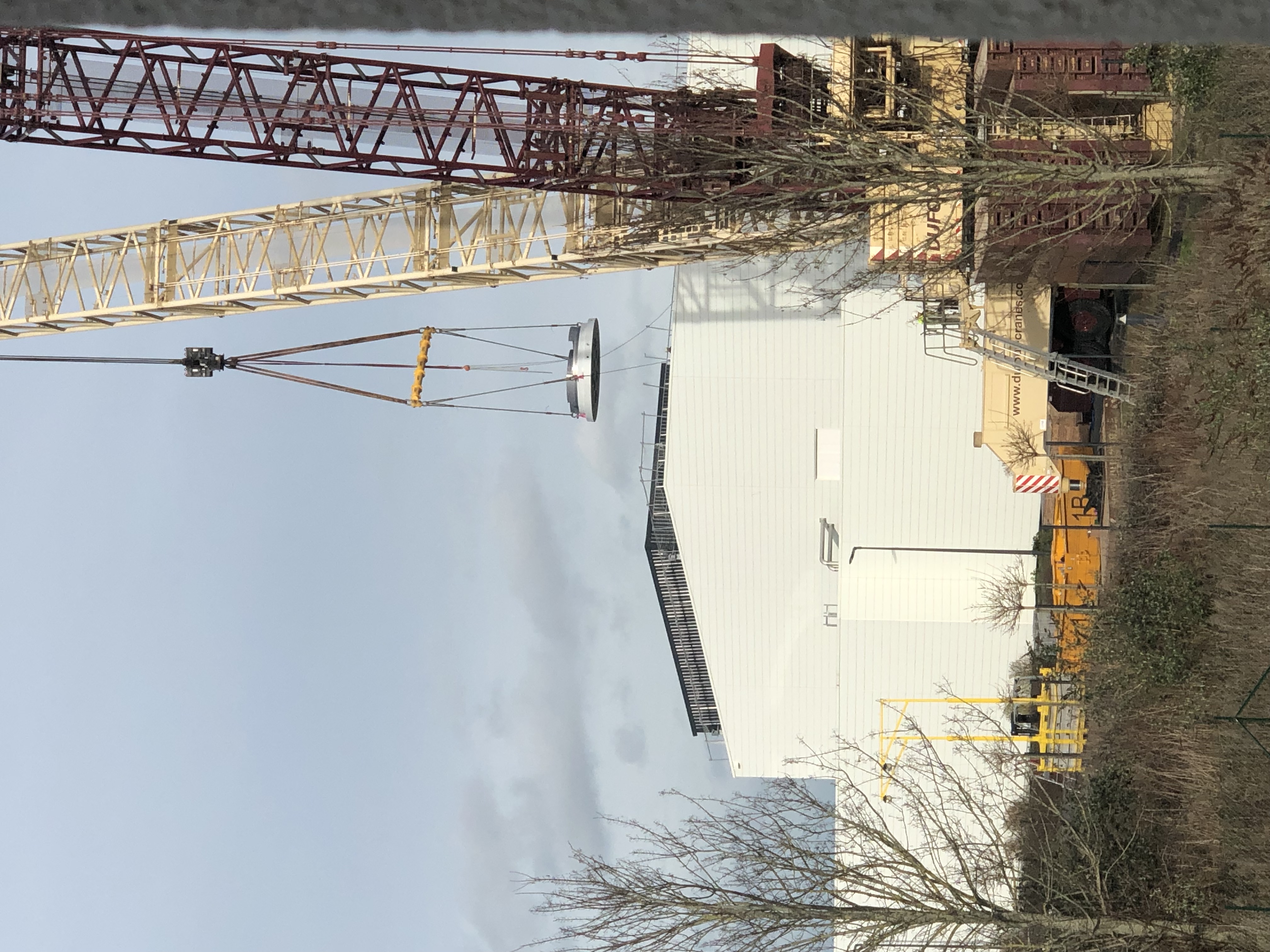 Février 2025
Février 2024
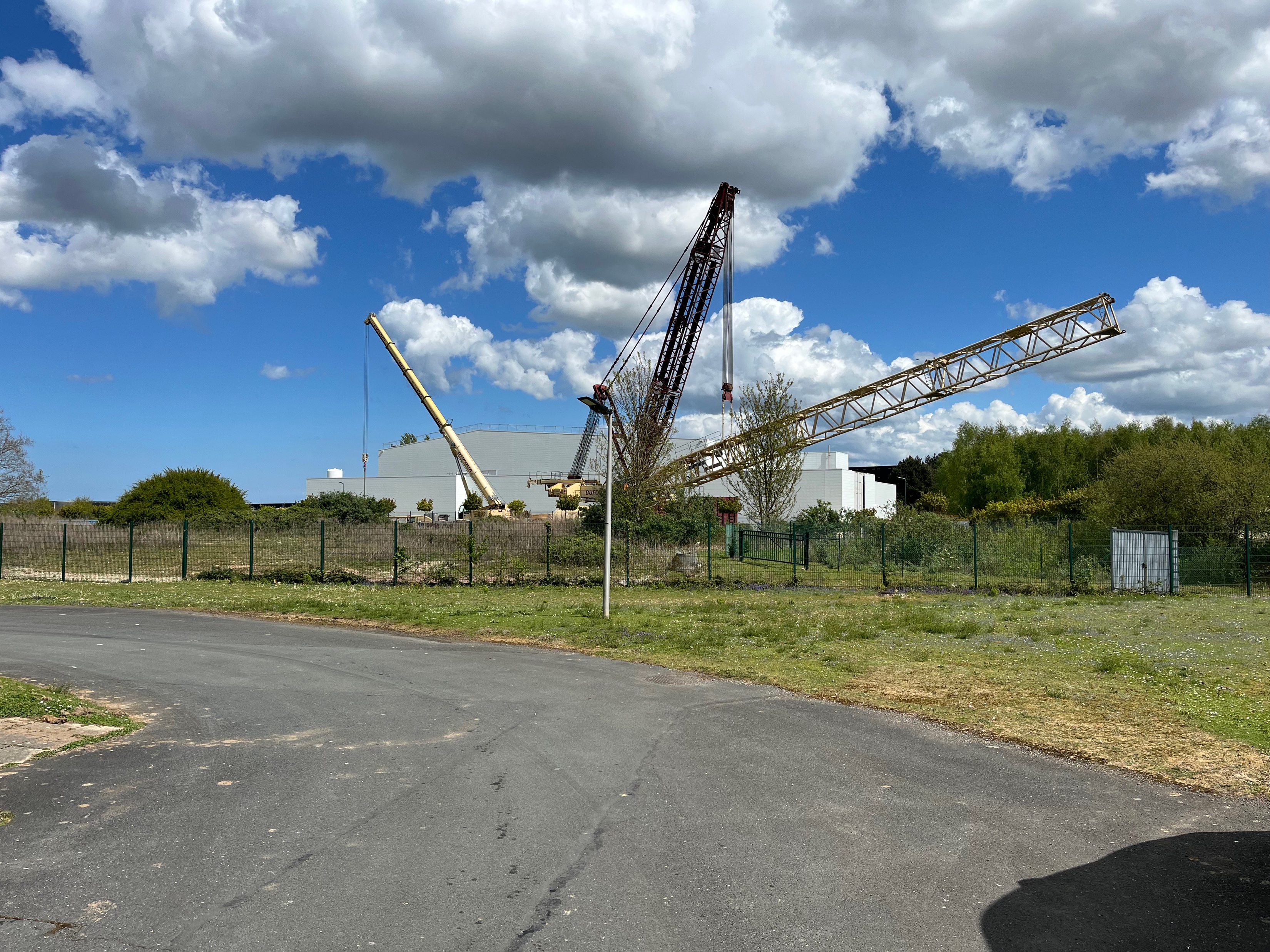 Avril 2025
4
L’infrastructure autour du C400
Les faisceaux autres que protons sont dédiés à la recherche
Salles de radiobiologique et cliniques dans des conditions cliniques
A terme, ces deux salles seront certainement utilisées pour le traitement
Salle B10 vide
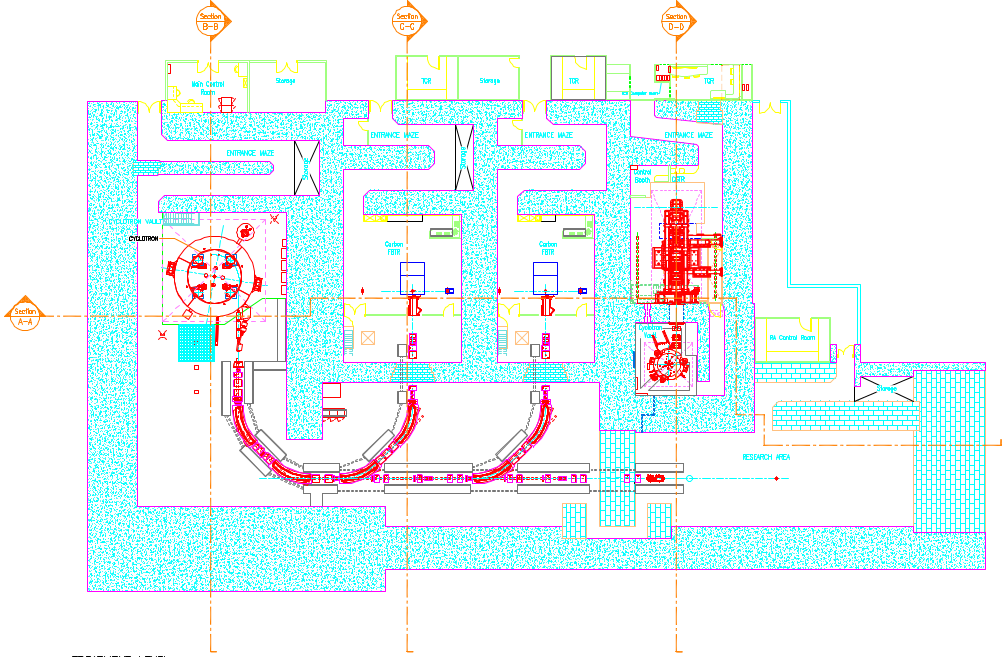 Salle “Radiobiologie”
Salle “Clinique”
Salle “Physique” B10
5
Proposition
Développer une plateforme d’irradiation modulaire dans la salle B10

 Pourquoi? 
Indépendance par rapport aux conditions cliniques
Energie, intensité, taille de champ,… et « accessibilité »?

Pour qui?

 La physique (IN2P3 et autres)
Mesures fondamentales pour la hadronthérapie (particules chargées, γ, β+, neutrons)
Instruments de contrôles de l’irradiation (moniteurs faisceaux, contrôles balistiques, dosimétriques,...)
Hypo-fractionnement
Synthèse de radioéléments à usage théranostiques (radiothérapie vectorisée alpha)
Modulations spatiales et temporelles du faisceau
Interactions ions-matière
…
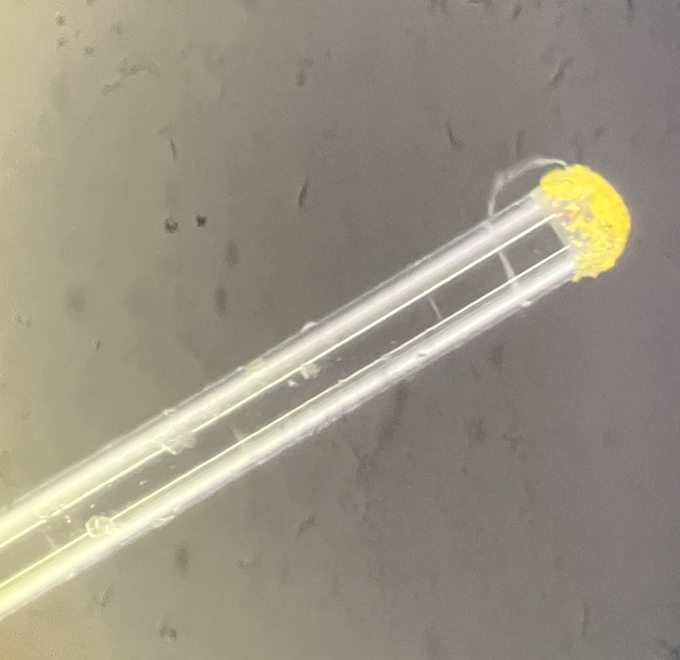 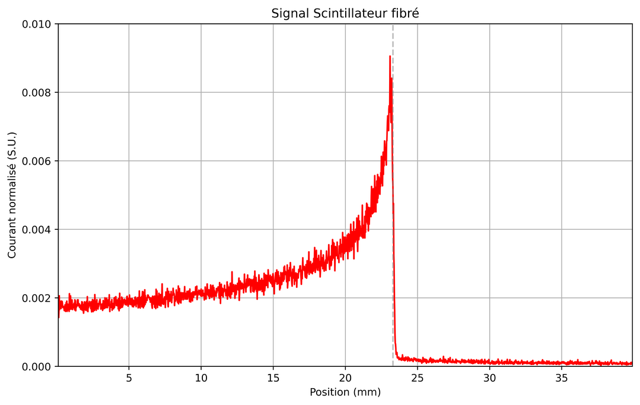 6
Proposition
Développer une plateforme d’irradiation modulaire dans la salle B10

 Pourquoi? 
Indépendance par rapport aux conditions cliniques
Energie, intensité, taille de champ,… et « accessibilité »?

Pour qui?

 La chimie sous rayonnements
Radiolyse de l’eau et des biomolécules
Débit de dose, LET
Dégâts sur l’ADN (phase sèche, phase aqueuse)
Dégâts structurels sur la cellule (collagènes, membranes cellulaires)
Synthèse d’espèces toxiques/bénéfiques
…
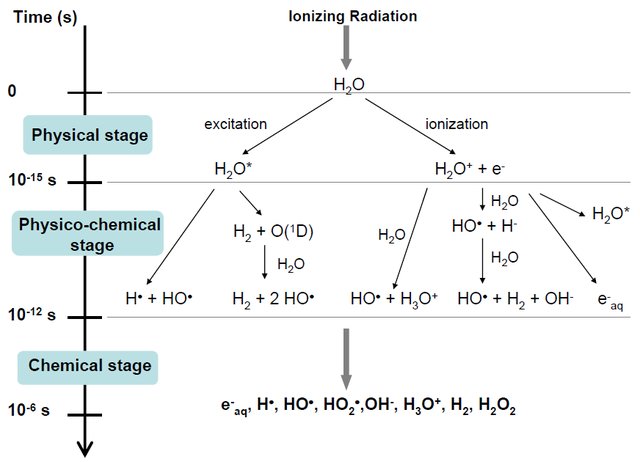 7
Proposition
Développer une plateforme d’irradiation modulaire dans la salle B10

 Pourquoi? 
Indépendance par rapport aux conditions cliniques
Energie, intensité, taille de champ,… et « accessibilité »?

Pour qui?

 La radiobiologie
Etudes in vitro et in vivo
Cellules, organoïdes, petit animal
Biologie cellulaire (Survie, toxicités, modifications fonctionnelles, réparations)
Effets temporels (Flash, Fractionnement ...)
Effets spatiaux (micro-faisceaux,…)
Effets bystander/abscopal
Modèles exotiques
…
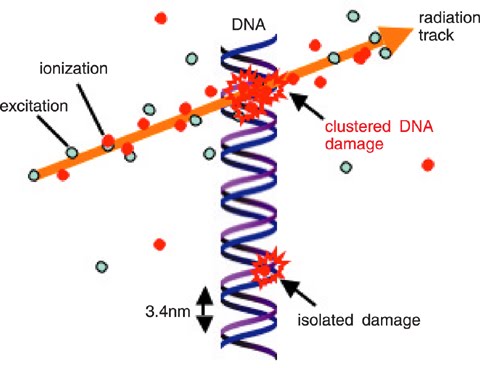 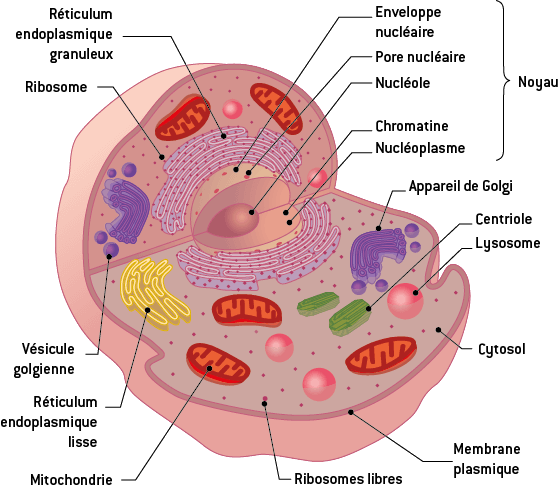 8
Comment techniquement ?
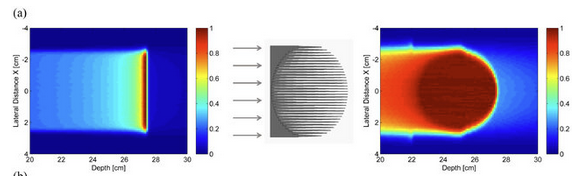 Ligne d’irradiation passive (DeD constant)

Développement de systèmes de mise en forme du faisceau
Diffuseurs, collimateurs, optique?,…
Dégradeurs en énergie « roue » et « Ridge Filter »
SOBP conventionnels (in vivo)
Flash conformationnel (in vivo)
Modulation du LET (in vitro)

Développement de systèmes de modulation temporel
Flash

Développements de systèmes de modulation spatial
Microfaisceaux

Développement des équipements de dosimétrie et de métrologie

Systèmes de contentions
...

Ligne d’irradiation active (irradiation grands champs)
Balayage
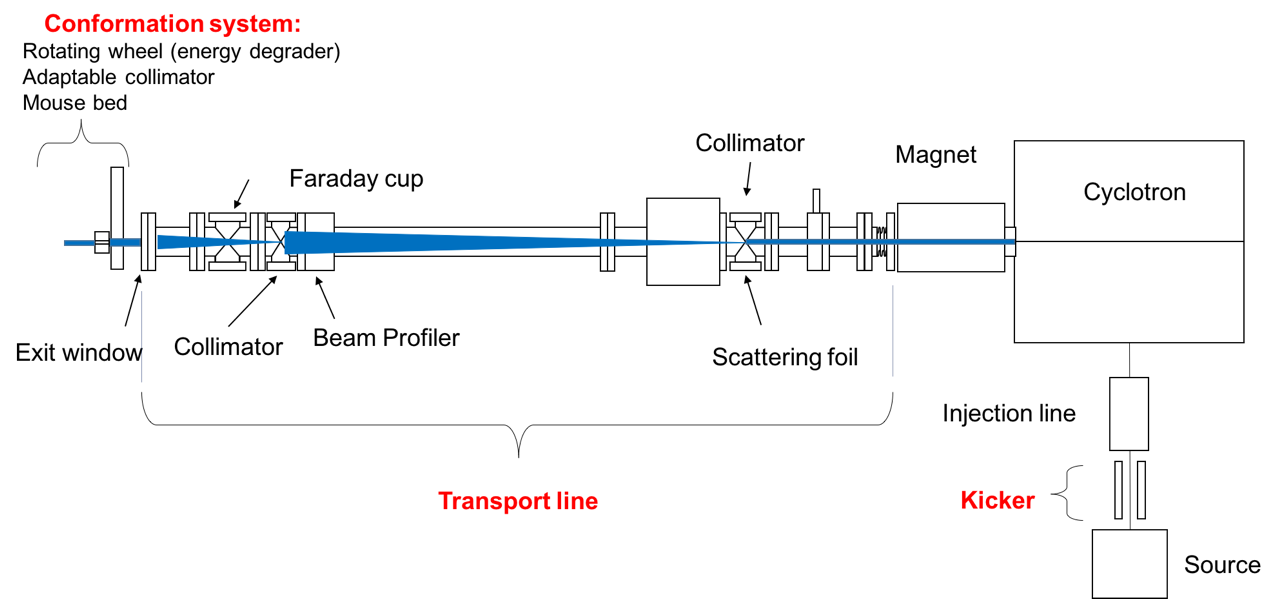 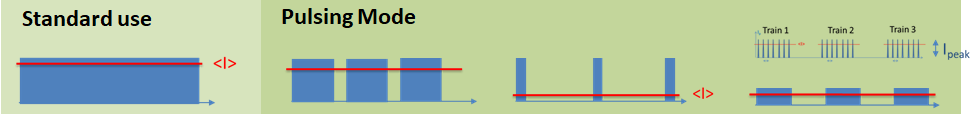 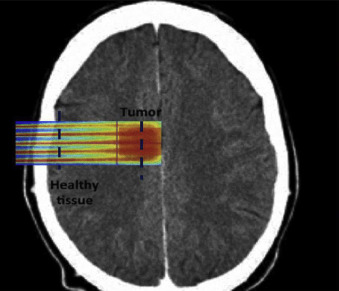 9
Comment techniquement?
Expertises nécessaires (ITA et Chercheurs) 
Au niveau local et national
 
Groupe de travail pluridisciplinaire pour la définition du Cahier des charges

Manipulation faisceau (opticien)
Mécanique
Commande/Contrôle, IHM,…
Instrumentation/métrologie
Simulation
Administration

… Toutes les compétences IT et A quoi!
10
Comment « politiquement/financièrement » ?
Besoin du soutien des tutelles (CNRS, Université,… )
Ouverture CPJ Rhodos (IN2P3/INSB)
Discussion en cours pour la création d’un MP C400 en 2026 (IN2P3)

Contractualisation avec Cyclhad
Discussions débutées entre Cyclhad et DAS application IN2P3
Quid de l’université? 
Rendez-vous avec le VP 08 Juillet

Réponse a AAP européens ?
Budget à la louche entre 1 et 3 M€ 
Dépend de nos ambitions

Contraintes métrologiques dimensionnées par la biologie
Utilisation de ces développements pour les autres domaines de recherche 
et pour des irradiations de type industriel (CNES, Normandie accélérateur,…)
Modèle gagnant/gagnant !
Apport « In kind » des tutelles vs. accès des équipes de recherche ?
Possibilité donné à Cyclhad d’utiliser commercialement les équipements ?
11
Comment « Pratiquement »  ?
La CEREINHad de Daniel












Métrologie, maintenance à la charge du LPC ?
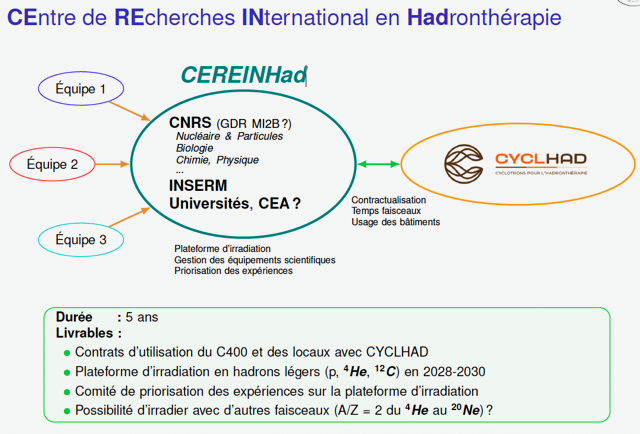 12
Conclusion
Accès à Cyclhad dépendant des accords trouvés

Plan B:
Création d’une plateforme pour la radiobiologie des alpha à Spiral 2
Développement d’un Programme National sur la Radiobiologie des α?
 Radiothérapie Interne Vectorisé alpha, alphathérapie externe
Complémentaire de la production d’ 211At à GANIL
Alphathérapie externe












Quid de la chambre à vide ?
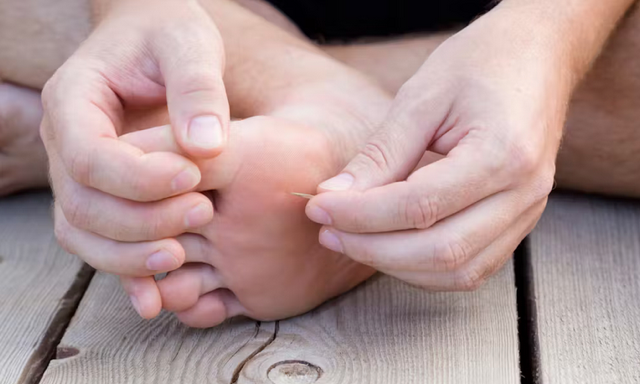 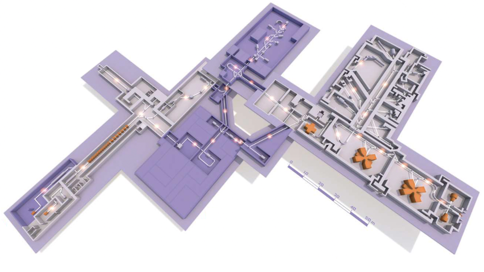 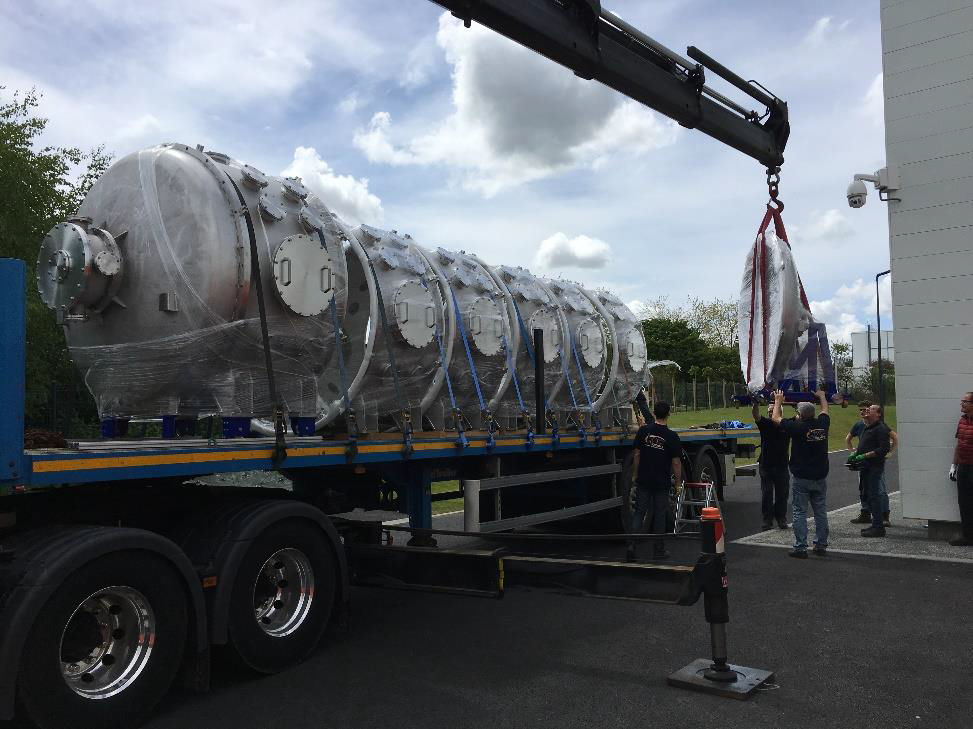 13